23rd November 2017 – Utrecht University
Confiscation of Criminal Assets in the European Union
Non-conviction based confiscation
Ciro Grandi
Università di Ferrara
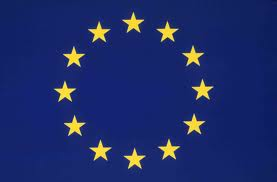 IMPROVING COOPERATION BETWEEN EU MEMBER STATES IN CONFISCATION PROCEDURES Supported by the Justice Programme of the European Union
1
Non-conviction based confiscation: introductory remarks
Since decades: general consensus on the need of a workable system of asset recovery as indispensable tool for the fight against serious form of criminality: «crime should not pay»

More recently: awareness that «conviction based» confiscation is not enough

Success in asset recovery depends on the possibility to confiscate crime proceed regardless from the outcome of a criminal proceeding (uncertain and time-consuming)
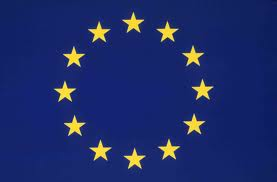 2
IMPROVING COOPERATION BETWEEN EU MEMBER STATES IN CONFISCATION PROCEDURES
Supported by the Justice Programme of the European Union
Any attempt to introduce at international level provisions fostering asset forfeiture without prior conviction would be confronted with:

differences in national disciplines on confiscation;
(and, more in particular) questions of consistency with national constitutional principles;
question of consistency with supranational instruments on HR
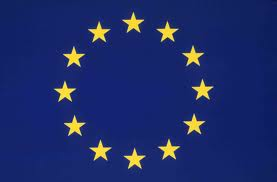 3
IMPROVING COOPERATION BETWEEN EU MEMBER STATES IN CONFISCATION PROCEDURES
Supported by the Justice Programme of the European Union
UN Convention against Corruption (2003), Art. 54
Mechanisms for recovery of property through international cooperation in confiscation:

Each State Party […] shall:
Take  such  measures  as  may  be  necessary  to  permit  its  competent authorities to give effect to an order of confiscation issued by a court of another State  Party;
Take  such  measures  […] to  permit  its  competent authorities,  where  they  have  jurisdiction,  to  order  the  confiscation  of  such property  of  foreign  origin  […];  and

(c) Consider taking such measures as may be necessary to allow confiscation  of  such  property  without  a  criminal  conviction  in  cases  in  which  the offender cannot be prosecuted by reason of death, flight or absence or in other appropriate  cases.
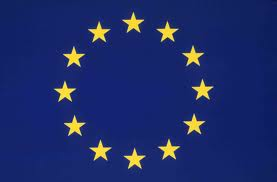 4
IMPROVING COOPERATION BETWEEN EU MEMBER STATES IN CONFISCATION PROCEDURES
Supported by the Justice Programme of the European Union
Financial Action Task Force (FATF) Recommendations 2012-2017
Rec. 4: (legilsative measures to be adopted to enable confiscation of property related to money laundering and terrorist acts): “Countries should consider adopting measures that allow […] non-conviction based confiscation […] to the extent that such a requirement is consistent with the principles of their domestic law”

Rec. 38 (mutual legal assistance in confiscation): national authorities should be able “to respond to requests made on the basis of non-conviction-based confiscation proceedings and related provisional measures, unless this is inconsistent with fundamental principles of their domestic law”
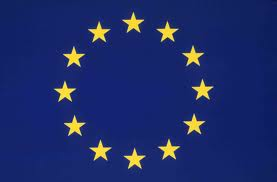 5
IMPROVING COOPERATION BETWEEN EU MEMBER STATES IN CONFISCATION PROCEDURES
Supported by the Justice Programme of the European Union
Non-conviction based confiscation in the EU area
Civil asset forfeiture (common law actio in rem): UK, Ireland

Non conviction-based confiscation with hybrid nature : Italy («preventive» confiscation adopted by criminal court), Slovenia, Bulgaria

No provisions on criminal non-conviction based confiscation
IMPROVING COOPERATION BETWEEN EU MEMBER STATES IN CONFISCATION PROCEDURES
Supported by the Justice Programme of the European Union
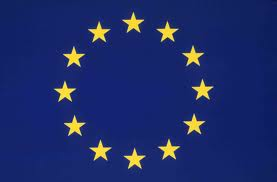 6
Directive 2014/42/EU Art. 4(2)
First binding provision on NCBC : 
“where confiscation on the basis of para. 1 [conviction based confiscation] is not possible, at least where such impossibility is the result of illness or absconding of the suspected or accused person, MS shall take the necessary measures to enable the confiscation of instrumentalities and proceeds in cases where criminal proceedings have been initiated regarding a criminal offence which is liable to give rise, directly or indirectly, to economic benefit, and such proceedings could have led to a criminal conviction if the suspected or accused person had been able to stand trial”.
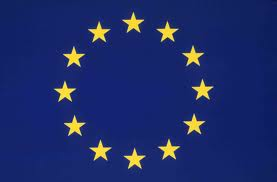 7
IMPROVING COOPERATION BETWEEN EU MEMBER STATES IN CONFISCATION PROCEDURES
Supported by the Justice Programme of the European Union
Directive 2014/42/EU Art. 4(2)
A probable limited impact?
- Limited set of cases (illness or absconding of the accused); and not the most relevant ones;
Recitals 15: “the existence of proceedings in absentia in MS would be sufficient to comply with this obligation”
High evidentiary threshold: “such proceedings could have led to a criminal conviction if the suspected or accused person had been able to stand trial”
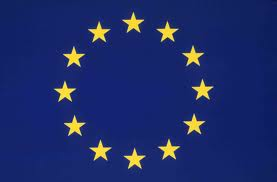 8
IMPROVING COOPERATION BETWEEN EU MEMBER STATES IN CONFISCATION PROCEDURES
Supported by the Justice Programme of the European Union
LIBE Committee Amendment33
“Each MS shall take the necessary measures to enable judicial authorities to confiscate, as a criminal sanction, proceeds and instrumentalities without a criminal conviction where a court is convinced on the basis of specific circumstances and all the available evidence that those assets derive from activities of a criminal nature, while fully respecting the provisions of Article 6 of the ECHR and the ECFR. Such confiscation is to be considered of criminal nature according, amongst others, to the following criteria: (i) the legal classification of the offence under national law, (ii) the nature of the offence and (iii) the degree of severity of the penalty that the person concerned risks incurring and shall also be in line with national constitutional law”.
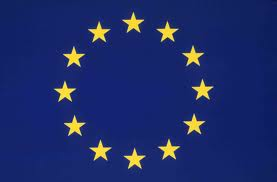 9
IMPROVING COOPERATION BETWEEN EU MEMBER STATES IN CONFISCATION PROCEDURES
Supported by the Justice Programme of the European Union
Proposal for a Regulation on the mutual recognition of freezing and confiscation orders (COM(2016)819final)
Explanatory memorandum: 
“The proposed Regulation […] will also cover orders for non-conviction based confiscation issued within the framework of criminal proceedings: the cases of death of a person, immunity, prescription, cases where the perpetrator of an offence cannot be identified, or other cases where a criminal court can confiscate an asset without conviction when the court has decided that such asset is the proceeds of crime ».
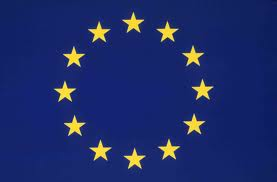 10
IMPROVING COOPERATION BETWEEN EU MEMBER STATES IN CONFISCATION PROCEDURES
Supported by the Justice Programme of the European Union
Proposal for a Regulation on the mutual recognition of freezing and confiscation orders (COM(2016)819final)
Remarks
The proposed Regulation does not apply to confiscation order issued within the framework of civil or administrative proceedings
ECHR case-law on non-conviction based confiscation is not well-established yet
What possible consequences of imposing mutual recognition without sufficient previous harmonization, especially when human rights implications (and also domestic constitutional implications) of NCBC orders still need further clarification?
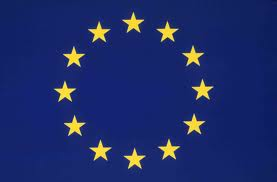 11
IMPROVING COOPERATION BETWEEN EU MEMBER STATES IN CONFISCATION PROCEDURES
Supported by the Justice Programme of the European Union